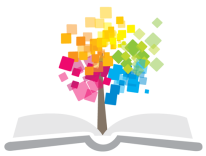 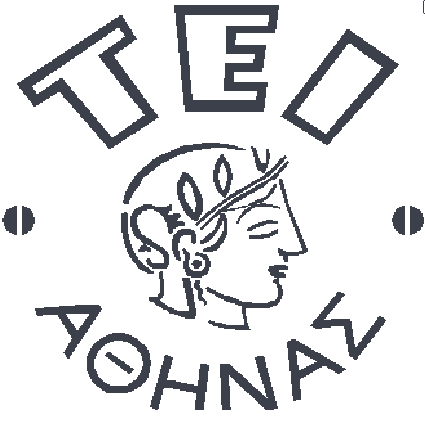 Ανοικτά Ακαδημαϊκά Μαθήματα στο ΤΕΙ Αθήνας
Τομογραφική Απεικονιστική Ανατομική
Ενότητα 7: Ουροποιογεννητικό σύστημα -  Πύελος - Ανατομική
Γεωργία Οικονόμου, Αναπληρώτρια Καθηγήτρια
Τμήμα Ραδιολογίας - Ακτινολογίας
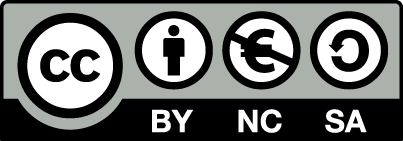 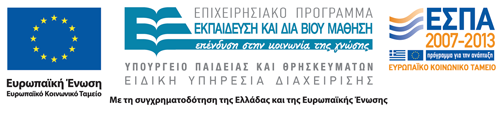 Οπισθοπεριτόναιο
1
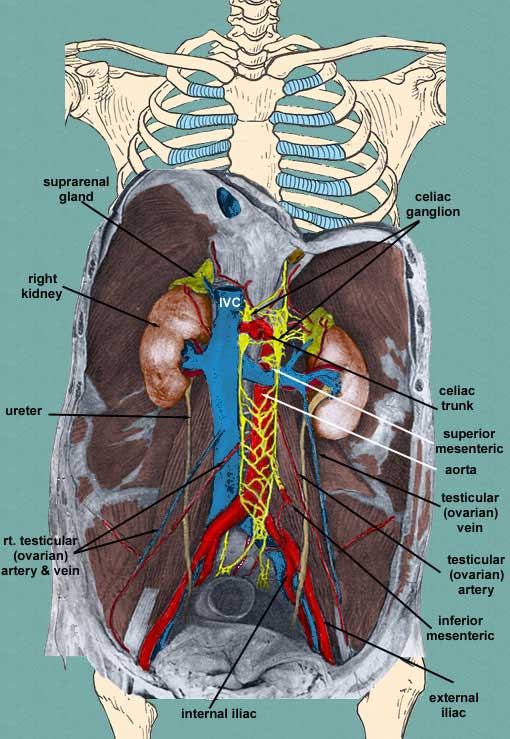 Οπισθοπεριτοναϊκός χώρος
Τα μεγάλα αγγεία και οι κλάδοι τους, το συμπαθητικό σύστημα (νευρικό) οι νεφροί, οι ουρητήρες και τα επινεφρίδια.
2
wesnorman.com
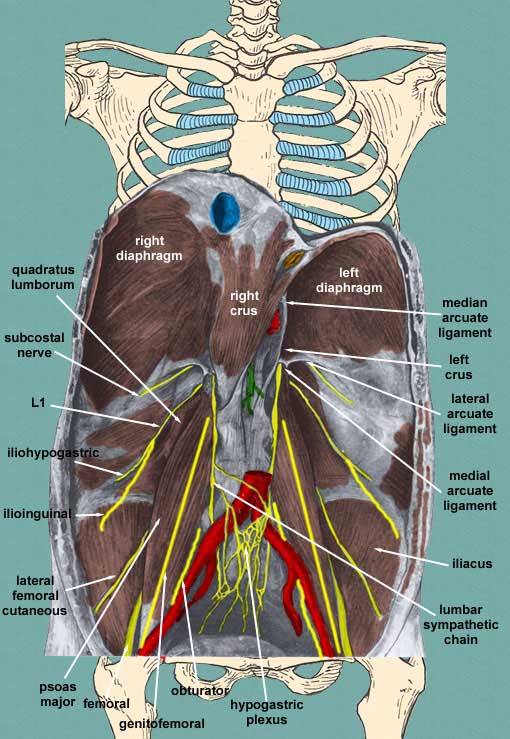 Τοιχώματα
Διάφραγμα 
δεξιό και αριστερό ημιδιάφραγμα 
Δεξιό σκέλος - right crus 
Αριστερό σκέλος - left crus 
Έσω και έξω τοξοειδείς σύνδεσμοι - arcuate ligaments quadratus lumborum 
Ψοΐτης μυς - psoas major 
Λαγόνιος μυς - iliacus 
Νεύρα
3
wesnorman.com
Ανοίγματα του διαφράγματος
Για την κάτω κοίλη φλέβα στο Θ8 
Για τον οισοφάγο – στο Θ10
Για την αορτή – στο Θ12
4
Αγγειακοί κλάδοι 1/4
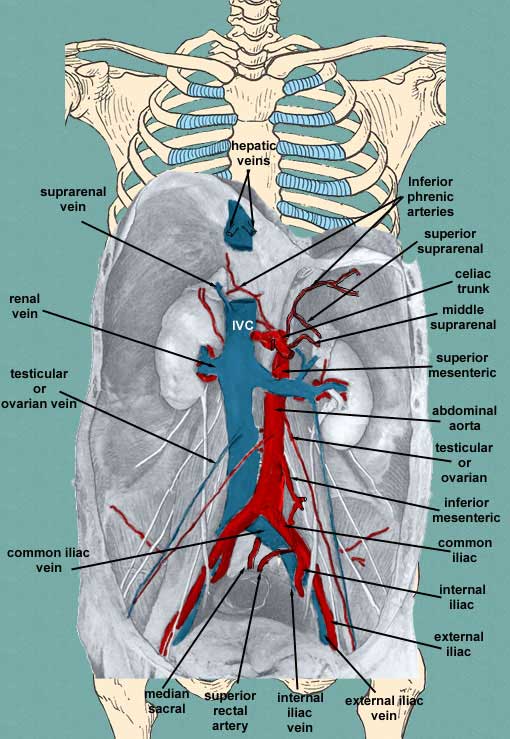 Μόλις η αορτή περάσει το αορτικό τρήμα του διαφράγματος δίνει το πρώτο ζευγάρι κλάδων τις κάτω φρενικές - phrenic (διαφραγματικές) αρτηρίες.
Μονοί κλάδοι της αορτής είναι:
Κοιλιακή αρτηρία (σπληνική – αριστερή γαστρική – ηπατική αρτηρία).
Άνω μεσεντέρια αρτηρία - superior mesenteric.
Κάτω μεσεντέρια αρτηρία - inferior mesenteric.
Έσω ιερή αρτηρία.
wesnorman.com
5
Αγγειακοί κλάδοι 2/4
Οι κλάδοι της αορτής σε ζεύγη είναι:
Κάτω φρενικές - inferior phrenic.
Μέσες επινεφριδικές -middle suprarenal.
Νεφρικές – renal.
Οσφυικές – lumbar.
Κοινές λαγόνιες - common iliacs 
Έξω λαγόνιες - external iliac 
Κάτω επιγαστρικές  - inferior epigastric.
Έσω λαγόνιες - internal iliac – οι αρτηρίες της πυέλου.
6
Αγγειακοί κλάδοι 3/4
Οι φλέβες αδειάζουν στην κάτω κοίλη και με αυτήν στο δεξιό κόλπο της καρδιάς: 
Έξω λαγόνιες - external iliac 
Έσω λαγόνιες - internal iliac - πύελος
Κοινές λαγόνιες - common iliac 
Οσφυικές φλέβες - lumbar veins
7
Αγγειακοί κλάδοι 4/4
Αριστερή νεφρική - left renal vein 
Αριστερή ορχικη ή ωοθηκική  φλέβες -left testicular or ovarian
Επινεφριδική - suprarenal vein 
Δεξιά νεφρική φλέβα - right renal vein 
Επινεφριδική φλέβα  - suprarenal vein 
Ηπατικές φλέβες - hepatic veins 
Κάτω κοίλη φλέβα - inferior vena cava
8
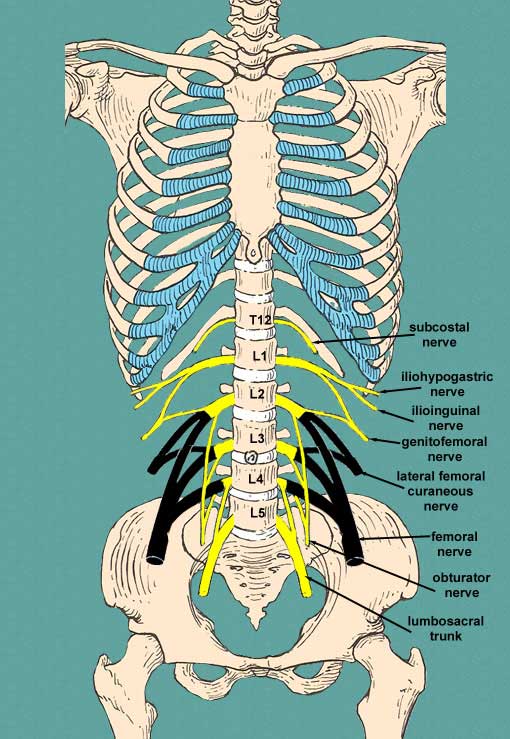 Νεύρα
Τα νεύρα του οπισθίου κοιλιακού τοιχώματος είναι κλάδοι του οσφυοϊερού πλέγματος.
Ο1 -  L1 
Ο2 - L2 
Ο3 - L3 
 Ο4 - L4 
Ο5 – L5
L1 gives rise to the iliohypogastric and ilioinguinal nerves. 
L1 + L2 gives rise to the genitofemoral nerve 
L2 + L3 gives rise to the lateral femoral cutaneous 
L2 + L3 + L4 give rise to the femoral and obturator nerves 
L4 + L5 give rise to the lumbosacral trunk which joins sacral nerves to form the sacral plexus.
9
wesnorman.com
Ουροποιητικό σύστημα
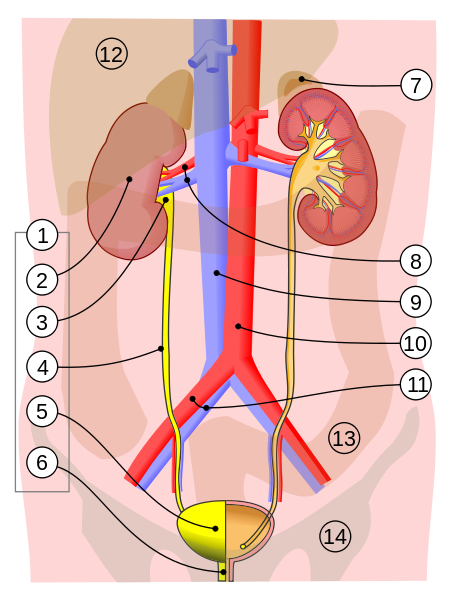 Urinary system
Kidney
Renal pelvis
Ureter
Urinary bladder
Urethra (Left side with frontal section)
Adrenal gland
Renal artery and vein
Inferior vena cava
Abdominal aorta
Common iliac artery and vein
Liver
Large intestine
Pelvis
10
“Urinary system”, από Jmarchn διαθέσιμο με άδεια CC BY-SA 3.0
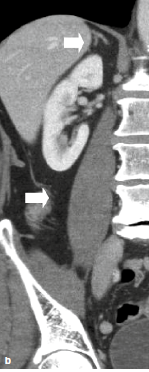 Περινεφρικός χώρος 1/2
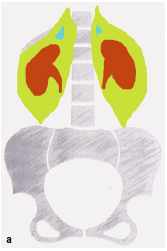 11
Περινεφρικός χώρος 2/2
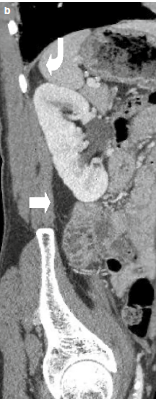 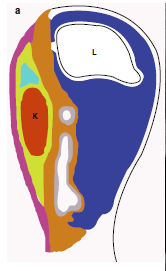 12
Νεφροί 1/3
Οι νεφροί είναι δύο, ένας αριστερός και ένας δεξιός, έχουν σχήμα κυαμοειδές και βρίσκονται στα πλάγια της σπονδυλικής στήλης, στο ύψος των Θ12 - O3 σπονδύλων και στηρίζονται στους μύες, στο οπίσθιο κοιλιακό τοίχωμα. 
O δεξιός νεφρός έχει επάνω και μπροστά του το ήπαρ, επάνω και πίσω το διάφραγμα, πίσω του το δεξιό μεγάλο ψοΐτη μυ, μπροστά, κάτω και έξω τη δεξιά κολική καμπή, μπροστά και έσω το δωδεκαδάκτυλο και απέναντι από το έσω χείλος του την κάτω κοίλη φλέβα.  
O αριστερός νεφρός επάνω και πίσω του έχει το διάφραγμα, πίσω του τον σύστοιχο μεγάλο ψοΐτη μυ, επάνω και έξω το σπλήνα, επάνω, έξω και εμπρός την αριστερή κολική καμπή, μπροστά του το πάγκρεας και απέναντι από το έσω χείλος του την αορτή.
13
Νεφροί 2/3
Είναι το φυσικό φίλτρο του οργανισμού, το οποίο αποβάλλει κάθε περιττή και επικίνδυνη ουσία από το αίμα. Καθαρίζουν 200 λίτρα αίματος κάθε μέρα!
Παράλληλα ρυθμίζουν την παραγωγή των ερυθρών αιμοσφαιρίων και ενεργοποιούν τη βιταμίνη D. 
Όταν δυσκολεύονται ή αδυνατούν να ανταποκριθούν στο έργο τους, έχουμε Χρόνια Νεφρική Ανεπάρκεια (ΧΝΑ).
14
Νεφροί 3/3
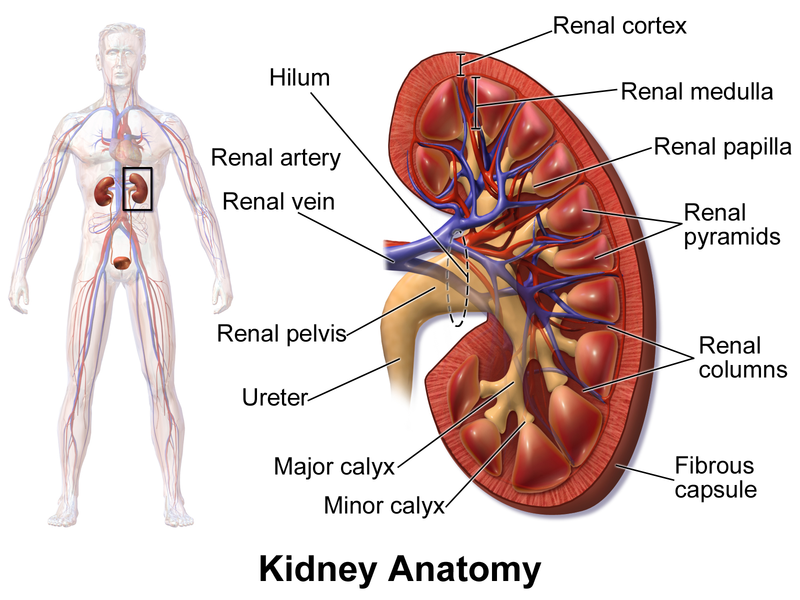 15
Πως λειτουργεί ο νεφρός;
Αίμα εισέρχεται από την νεφρική αρτηρία.
Οι νεφρώνες φιλτράρουν το αίμα και αφαιρούν τα επιπλέον υγρά.
Φιλτραρισμένο αίμα εξέρχεται από την νεφρική φλέβα.
Τα επιπλέον υγρά περνούν στα ούρα.
Οι νεφροί, εκτός από αφαίρεση άχρηστων ουσιών, ρυθμίζουν  αρτηριακή πίεση, οξέα και αλάτι.
16
Ανατομία νεφρού
Φλοιός  cortex 
Μυελός medulla 
Νεφρικές στήλες - renal columns 
Νεφρικές πυραμίδες - renal pyramid 
Μεσολόβιες αρτηρίες - interlobar arteries 
Νεφρικές θηλές - renal papilla 
Μικροί κάλυκες - minor calyx 
Μεγάλοι κάλυκες- major calyx 
Νεφρική πύελος - renal pelvis 
Ουρητήρας - ureter
17
Εσωτερική διάταξη νεφρού
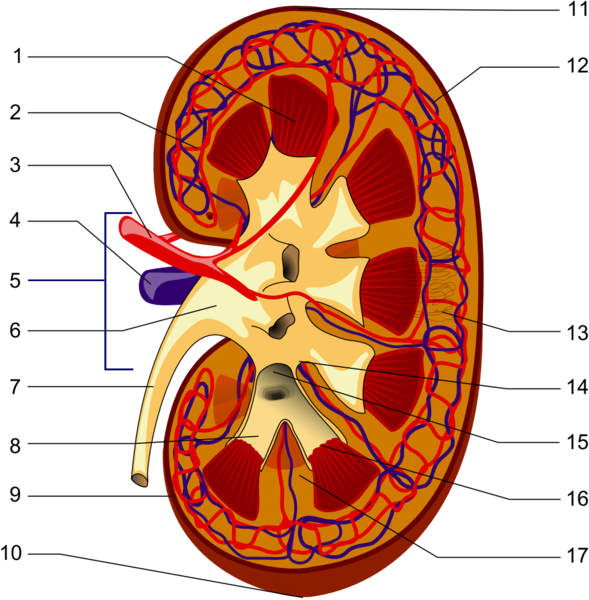 Renal pyramid
Interlobular artery
Renal artery
Renal vein
Renal hylum
Renal pelvis
Ureter
Minor calyx
Renal capsule
Inferior extremity
Superior extremity
Interlobar vein
Nephron
Renal sinus
Major calyx
Renal papilla
Renal column
18
“Kidney PioM”, από Piom διαθέσιμο με άδεια CC BY-SA 3.0
Διήθηση
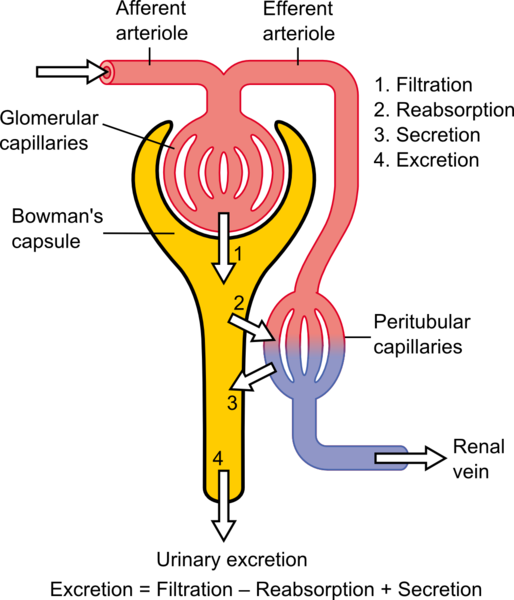 Η διήθηση είναι ιδιαίτερα πολύπλοκη δομικά και χημικά διαδικασία το αποτέλεσμα της οποίας είναι η παραγωγή των ούρων.
“Physiology of Nephron”, από Madhero88 διαθέσιμο με άδεια CC BY 3.0
19
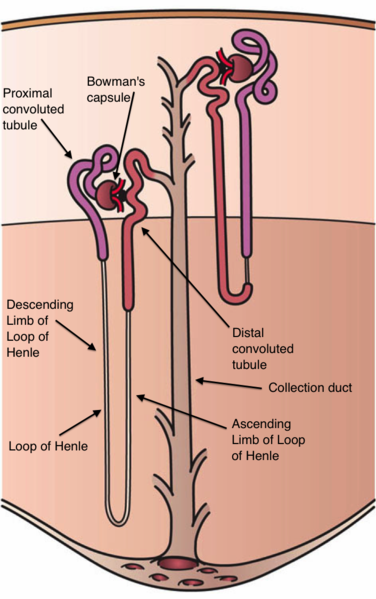 Νεφρικά σωληνάρια
“Kidney Nephron”, από Anmats διαθέσιμο με άδεια CC BY 3.0
20
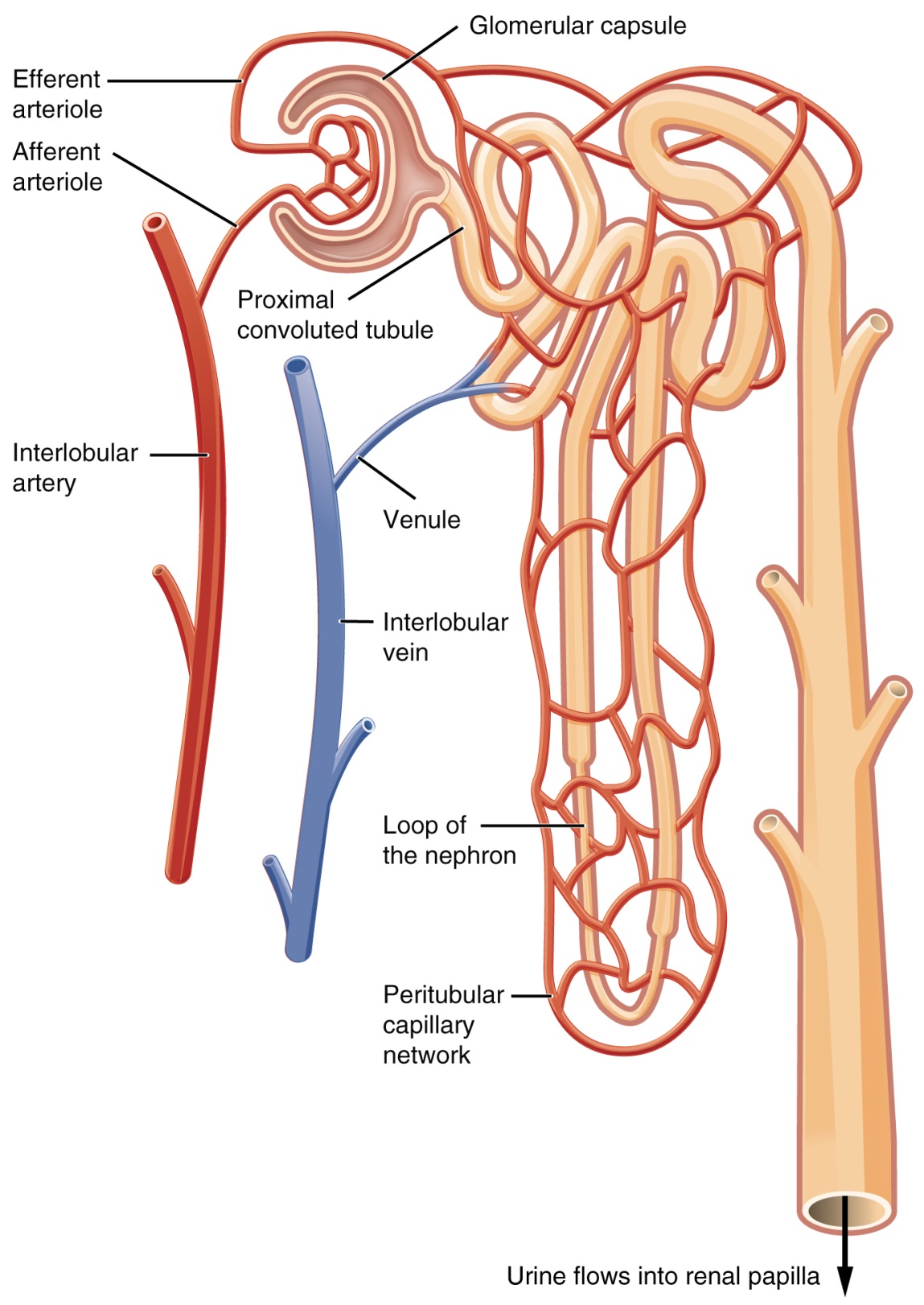 Νεφρικά σωληνάρια και Αιμοφόρα αγγεία
© 26 Αυγ 2013 OpenStax College. Textbook content produced by OpenStax College is licensed under a Creative Commons Attribution License 3.0 license.
21
Α/α ΝΟΚ
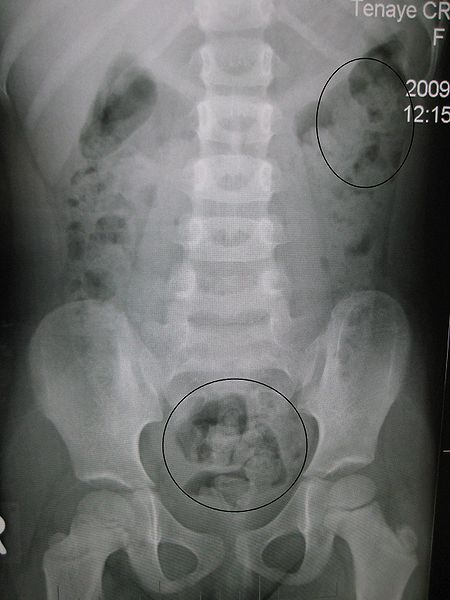 Νεφρών
Ουρητήρων 
κύστεως
22
Υ/Γ νεφρών νεογνού
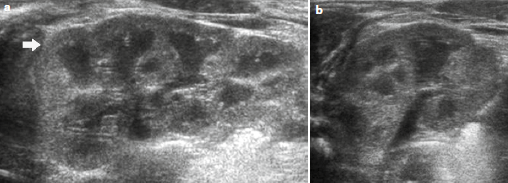 23
Υ/Γ νεφρού ενήλικος
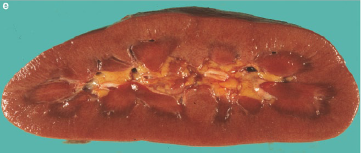 Φλοιός χαμηλής ηχογένειας σε σχέση με το λίπος της νεφρικής πυέλου.
wesnorman.com
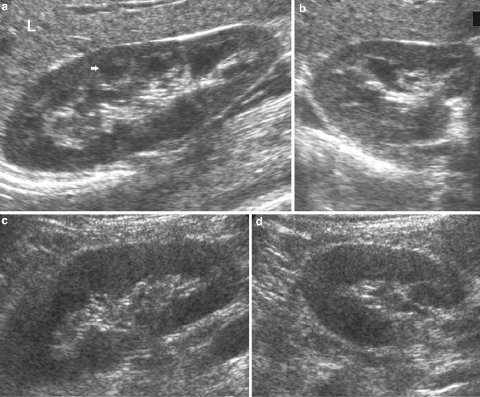 24
Υ/Γ νεφρού ηλικιωμένου
Λεπτός φλοιός
Αύξηση του λίπους στην πύελο
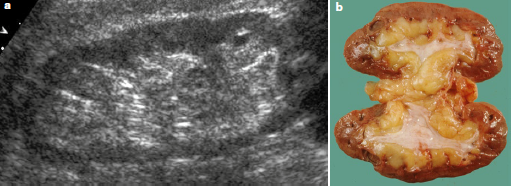 wesnorman.com
25
Έγχρωμο υπερηχογράφημα
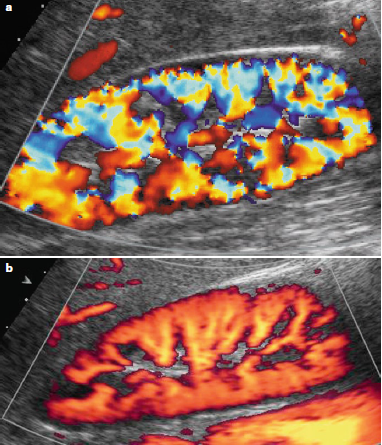 26
Μελέτη νεφρικών αγγείων με υπερηχογράφημα (Doppler)
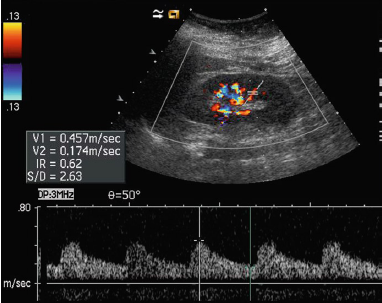 27
Αξονική τομογραφία
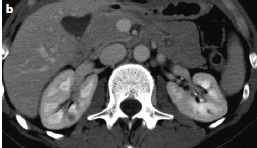 a. Αρτηριακή 
b. Παρεγχυματική 
c. Απεκκριτική φάση
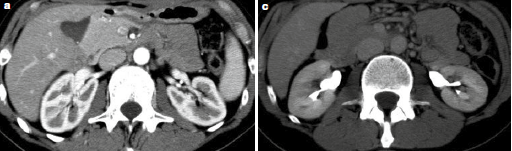 28
ΜΤ
Στη ΜΤ σε ακολουθίες Τ2 τα ούρα απεικονίζονται με υψηλό σήμα, όπως το ΕΝΥ και τα υπόλοιπα υγρά.
Σε ακολουθίες Τ1 απεικονίζονται με χαμηλό σήμα πριν και με υψηλό μετά τη  χορήγηση παραμαγνητικής ουσίας στην απεκκριτική φάση .
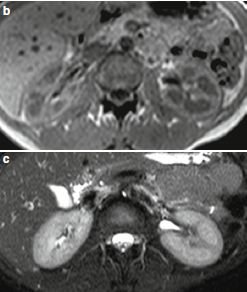 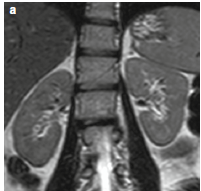 29
ΜΤ με σκιαγραφικό
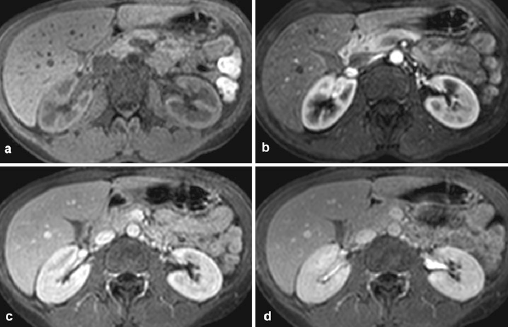 30
Συγγενείς ανωμαλίες
Ανωμαλία στροφής δεξιά
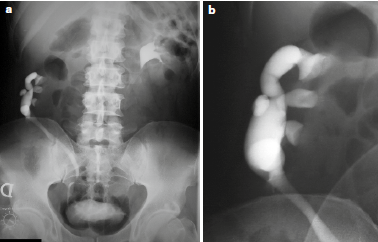 31
Πυελικός νεφρός σε ΑΤ
Ανωμαλία θέσης και στροφή
Βρίσκεται συνήθως τυχαία
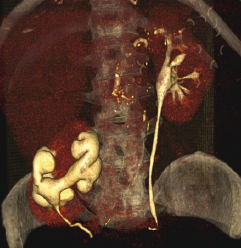 32
Πεταλοειδής νεφρός σε ΕΦ ουρογραφία
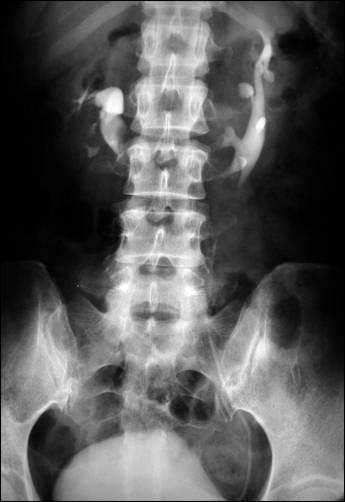 33
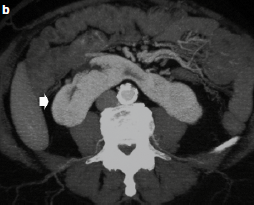 ΑΤ ουρογραφία – πεταλοειδής νεφρός
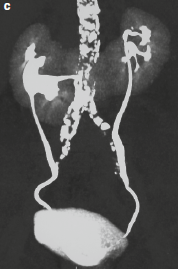 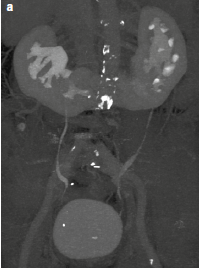 34
Νεφρικές αρτηρίες - ΥΤ
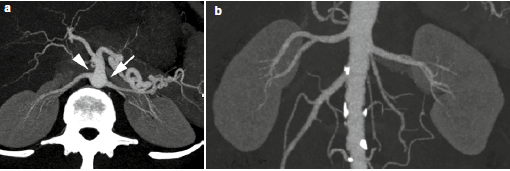 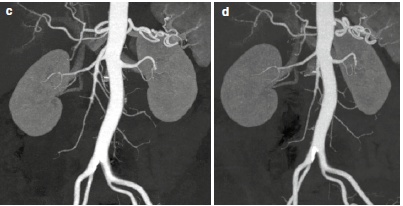 35
Υπεράριθμες νεφρικές αρτηρίες
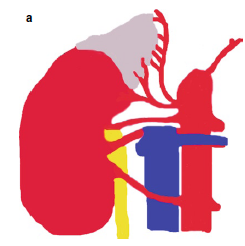 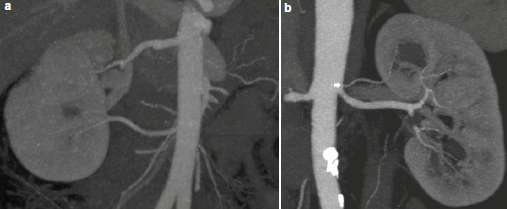 36
Νεφρικές αρτηρίες ΥΤ-ΥΓ
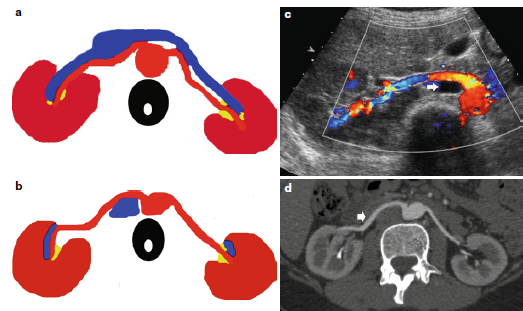 37
Φυσιολογικοί κάλυκες σε ΑΤ ουρογραφία
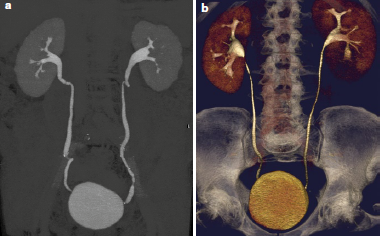 38
Ουρογραφία ΜΤ
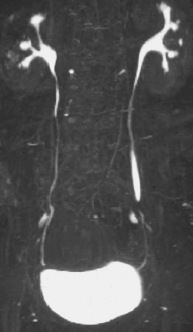 39
Παραλλαγές πυελοκαλυκικού συστήματος
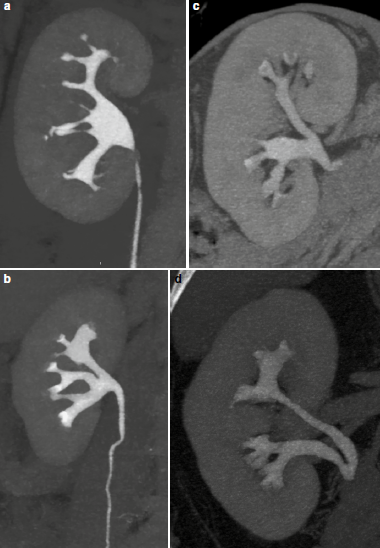 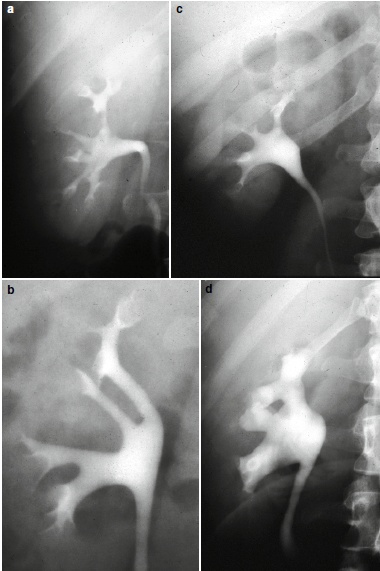 40
Διπλασιασμός ουρητήρων
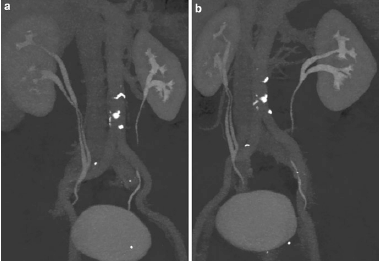 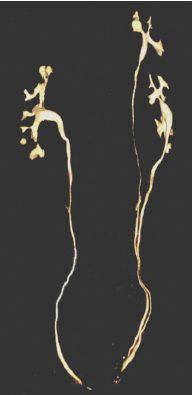 41
Τριπλός ουρητήρας
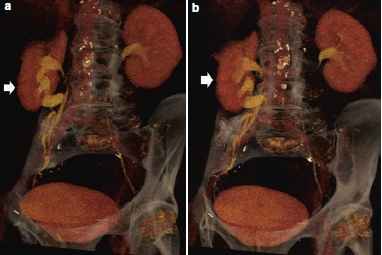 42
Πυρηνική Ιατρική
Δίνει κυρίως λειτουργικές πληροφορίες που αφορούν:
Στην συνεισφορά κάθε νεφρού στη συνολική νεφρική λειτουργία
Στην απεκκριτική ικανότητα του κάθε νεφρού 

Επίσης χρησιμοποιείται στον έλεγχο της κυστεοουρητηρικής παλινδρόμησης
43
Μελέτη απέκκρισης
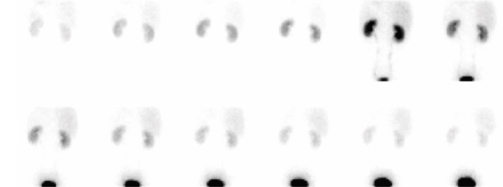 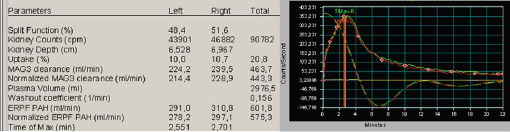 44
Μελέτη συνεισφοράς στη νεφρική λειτουργία
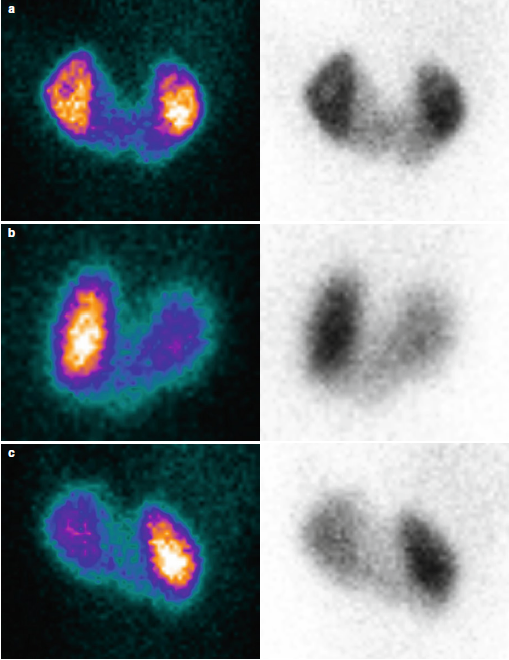 45
Παθολογική πρόσληψη στον άνω πόλο του νεφρού
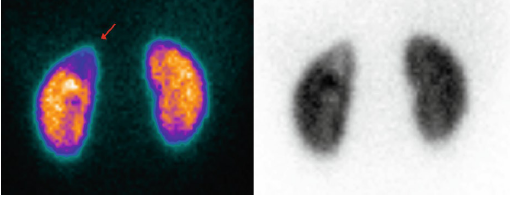 46
Μελέτη απέκκρισης
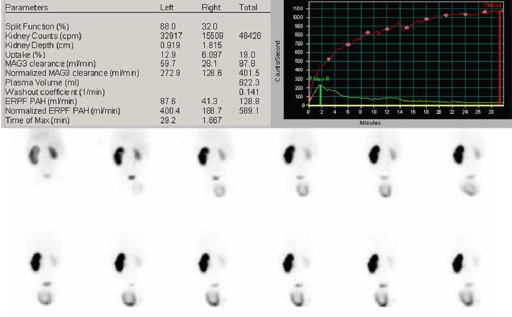 47
F-FDG PET–CT
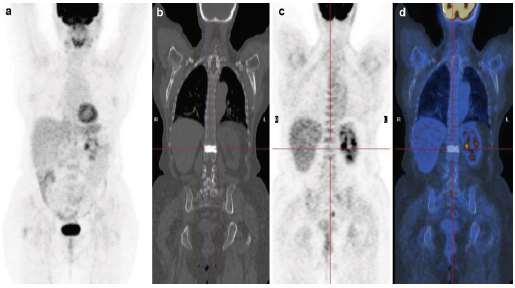 48
Επινεφρίδια
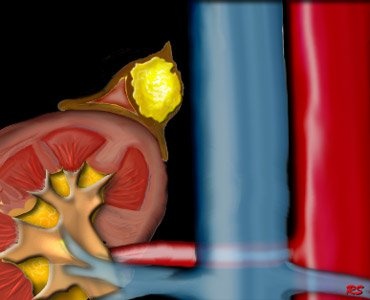 49
Ανατομία
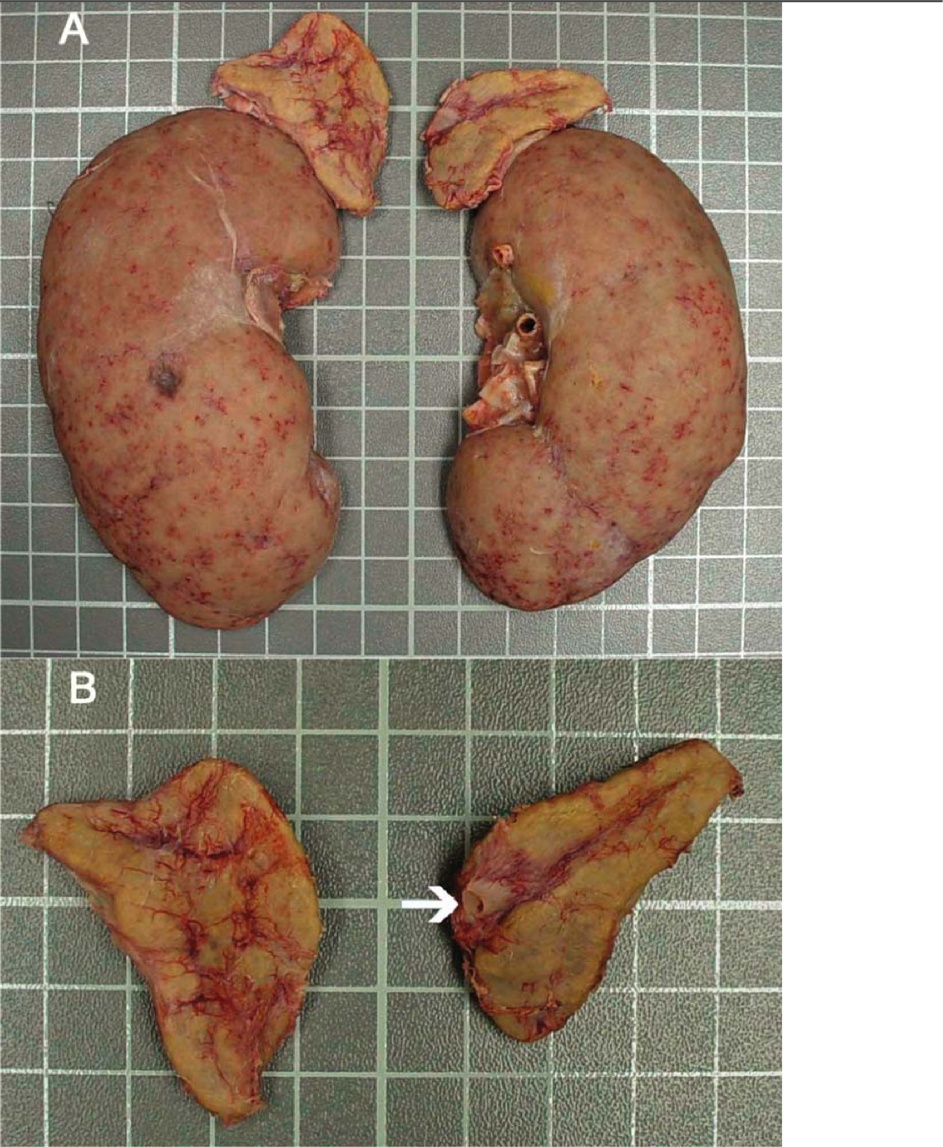 Δεξιό επινεφρίδιο: πυραμίδα
Αριστερό: μισοφέγγαρο
Κεφαλή (έσω), σώμα (μέσο), ουρά (έξω)
Τα επινεφρίδια ζυγίζουν 5γραμ
Αυξάνουν σε βάρος σε μακρόχρονο stress λόγω διέγερσης από την ACTH
Μικρότερο μέγεθος σε μακροχρόνια χρήση στεροειδών
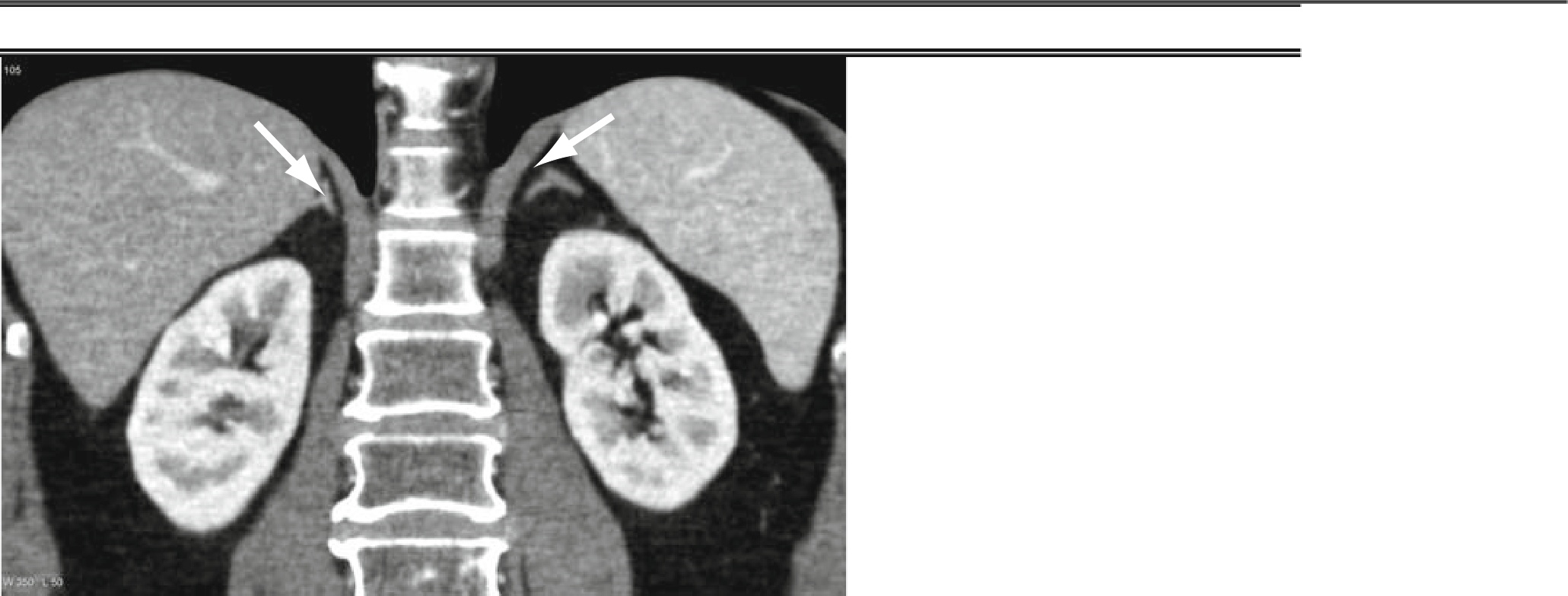 50
Μυελός
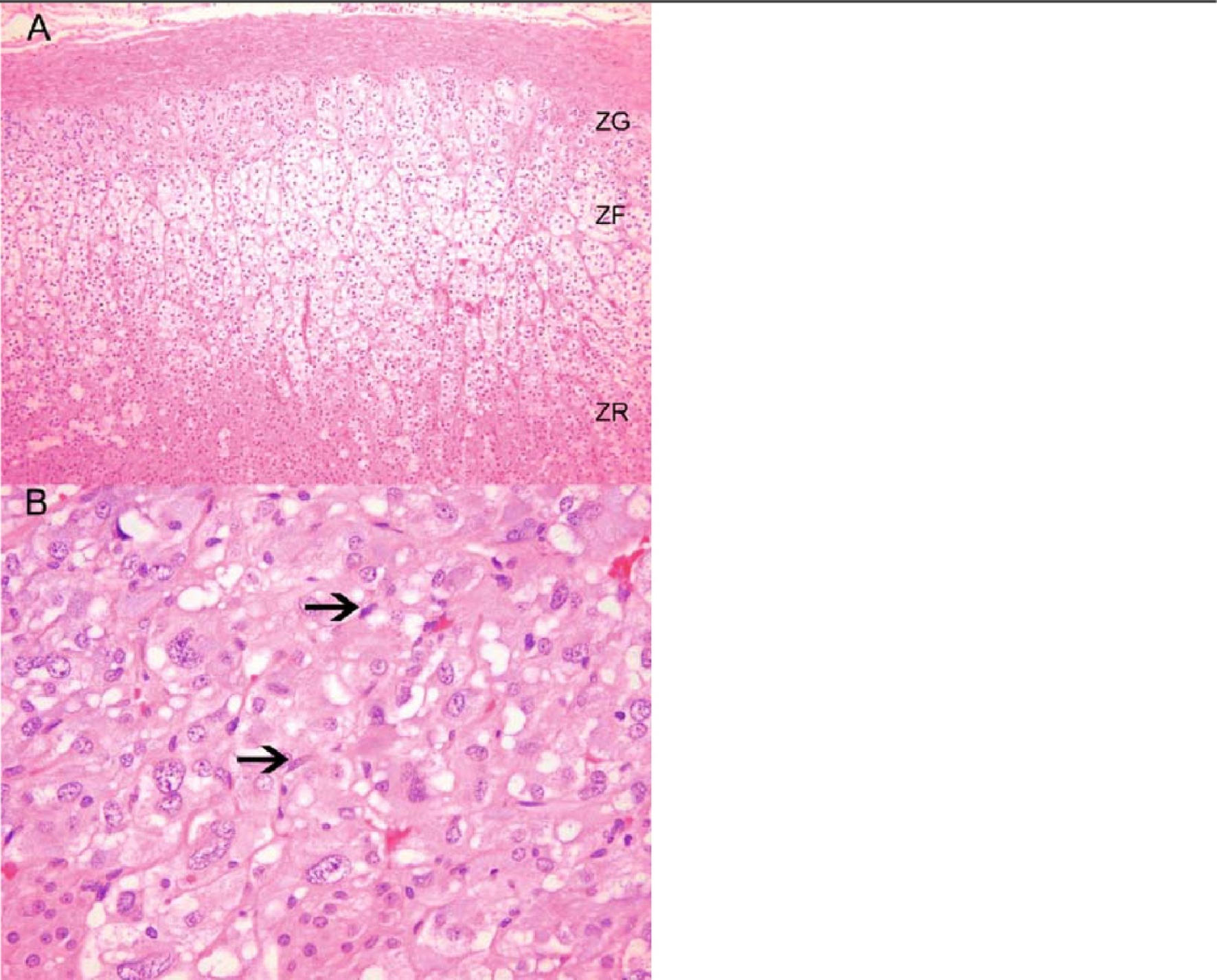 8-10%  του αδένα κυρίως στην κεφαλή.
Η ουρά δεν έχει μυελικά στοιχεία.
Παράγει κατεχολαμίνες 
Επινεφρίνη και νορεπινεφρίνη.
Τα συμπαθητικά παραγάγγλια έχουν την ίδια δομή με το μυελό των επινεφριδίων.
51
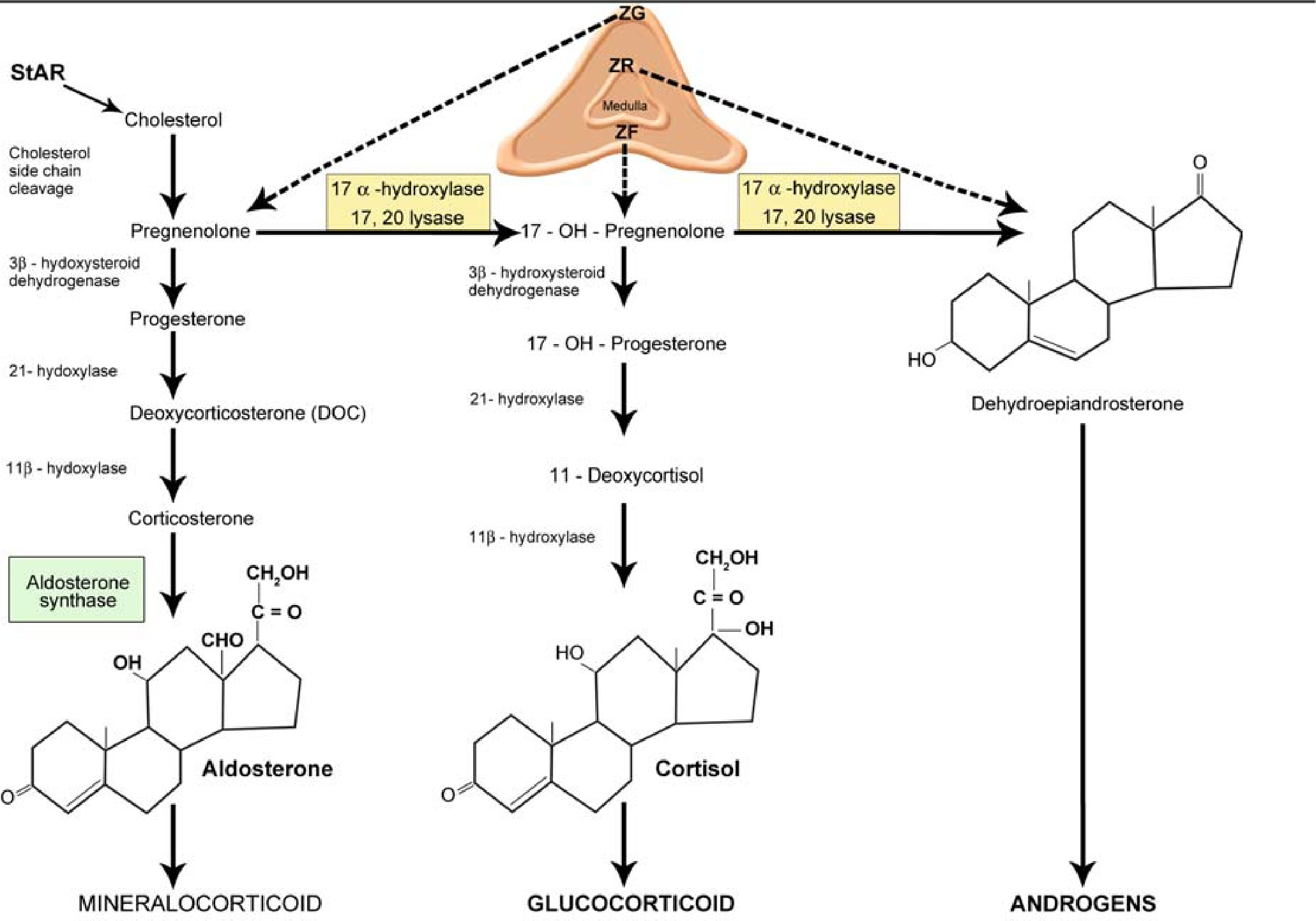 52
Αιμάτωση
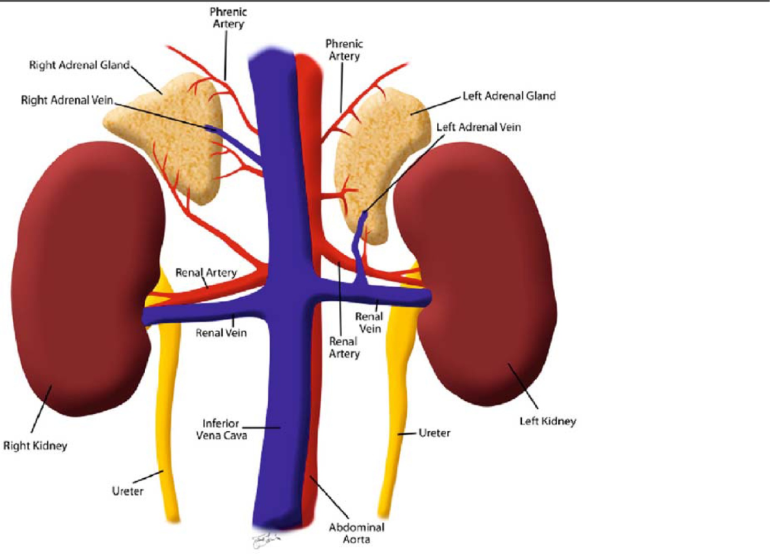 Αρτηριακή παροχή:
άνω επινεφριδική αρτηρία - κλάδος της κάτω φρενικής.
μέση επινεφριδική αρτηρία - κλάδος της κοιλιακής αορτής.
κάτω επινεφριδιακή αρτηρία - κλάδος της νεφρικής αρτηρίας..
Φλεβική απαγωγή:
δεξιό επινεφρίδιο -  δεξιά κύρια επινεφριδική φλέβα που εκβάλει απ’ ευθείας στην κάτω κοίλη φλέβα με πολύ μικρό μήκος (περ. 2εκ), 
αριστερό επινεφρίδιο - αριστερή επινεφριδική φλέβα η οποία αρχικά εκβάλει στην νεφρική φλέβα και στη συνέχεια στην κάτω κοίλη φλέβα
53
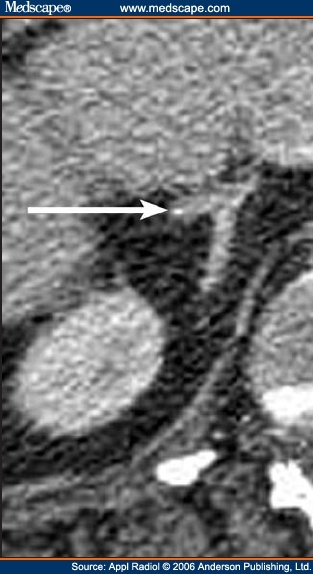 Φυσιολογικό επινεφρίδιο
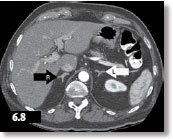 54
Όγκος επινεφριδίου
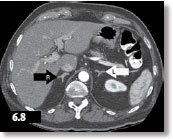 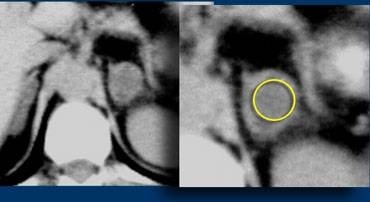 55
Παρακέντηση με λεπτή βελόνη
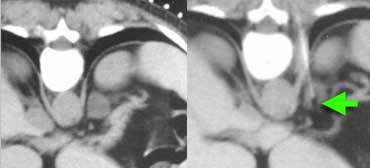 56
Ανδρική πύελος 1/2
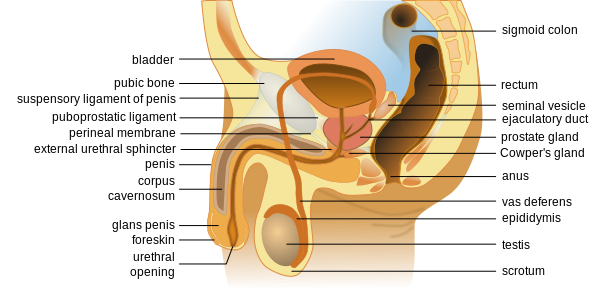 “Male anatomy en”, από Bibi Saint-Pol διαθέσιμη με άδεια CC BY-SA 3.0
57
Ανδρική πύελος 2/2
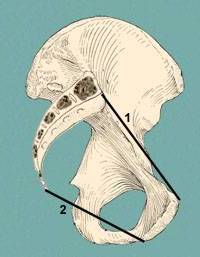 Ανδρική πύελος σε οβελιαία τομή 
Ηβική σύμφυση το σημείο το πλέον πρόσθιο οδηγό
Οπισθοηβικός χώρος  -  retropubic space 
Ουροδόχος κύστη - urinary bladder 
Προστάτης - prostate 
Ουρήθρα - urethra 
Οπισθοκυστικός χώρος  - rectovesical space 
Ορθό  - rectum 
Προϊερός χώρος  - presacral space 
Γραμμή 1 – είσοδος της πυέλου 
Γραμμή 2  - έξοδος της πυέλου 
Μεταξύ γραμμών 1 & 2 - αληθής πύελος
Κάτω από τη γραμμή 2 είναι το περίνεο
wesnorman.com
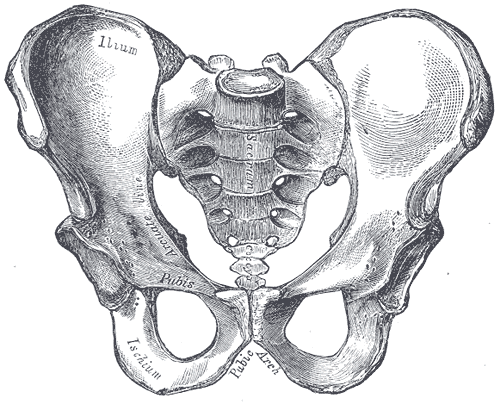 “Gray241”, από Dodo διαθέσιμο ως κοινό κτήμα
58
Ανδρική ουροδόχος κύστη
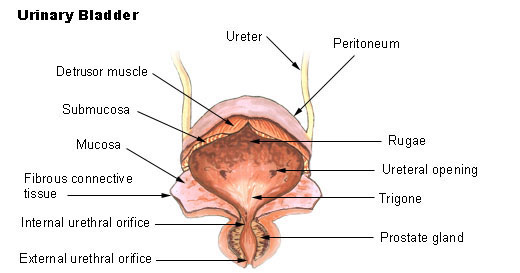 “Illu bladder”, από Arcadian διαθέσιμο ως κοινό κτήμα
59
Προστάτης αδένας – σπερματοδόχοι κύστεις
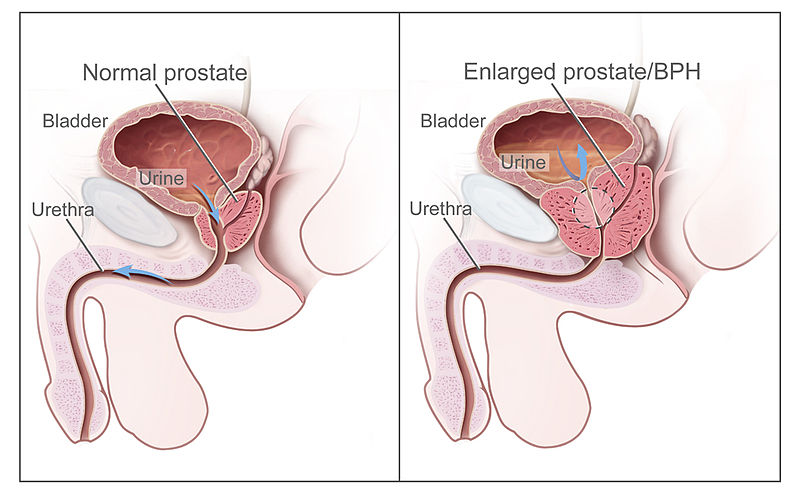 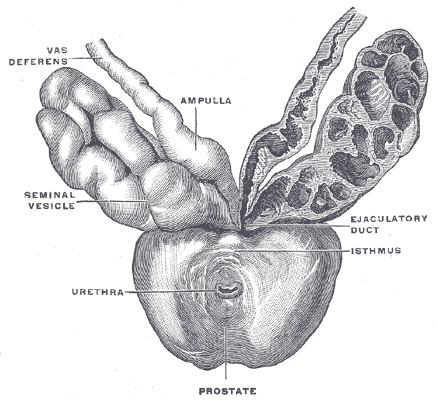 “Gray1160”, από Pngbot διαθέσιμο ως κοινό κτήμα
“Benign Prostatic Hyperplasia nci-vol-7137-300”, από Stevenfruitsmaak διαθέσιμο ως κοινό κτήμα
60
Προστάτης αδένας 1/2
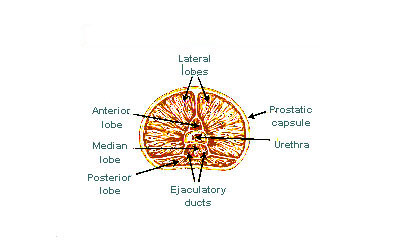 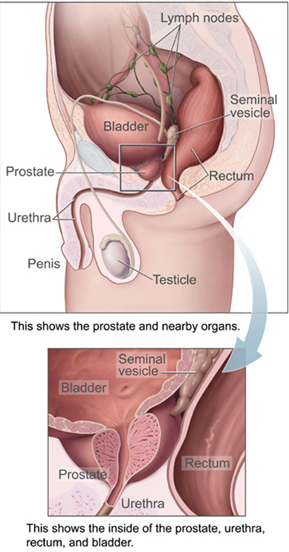 “Illu prostate lobes”, από Arcadian διαθέσιμο ως κοινό κτήμα
“Prostatelead”, από AirBa~commonswiki διαθέσιμο ως κοινό κτήμα
61
Προστάτης αδένας 2/2
Ο προστάτης αδένας έχει το μέγεθος καρυδιού < 20κ.εκ.
Χωρίζεται σε 5 λοβούς.
Το περιεχόμενό του αδειάζει στο προστατικό τμήμα της ουρήθρας το οποίο περιβάλλει.
Εκκρίνει υγρό που είναι αλκαλικό το οποίο μειώνει το όξινο pH του κόλπου μακραίνοντας τη ζωή των σπερματοζωαρίων. Το υγρό αυτό αποτελεί το 50=70% του όγκου του σπέρματος.
62
Μαγνητική Τομογραφία (άνδρας)
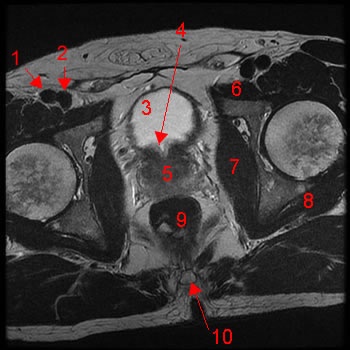 1, ΚΜΑ
2, ΚΜΦ
3, ουροδόχος
4, αυχένας της ουροδόχου
5, προστάτης αδενας
6, κτενίτης μυς
7, έσω θυροειδής
8, δίδυμος
9, ορθό
10, κοκκυγας
63
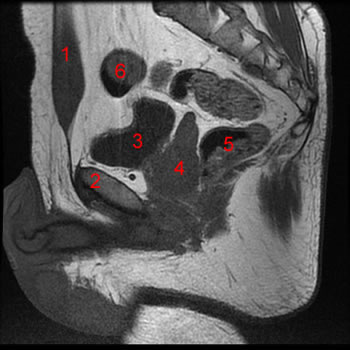 1, ορθός κοιλιακός
2, ηβική σύμφυση
3, ουροδόχος
4, προστάτης αδενας
5, ορθό
6, σιγμοειδές
64
1, ορθός κοιλιακός
2, μέσος ομφαλικός σύνδεσμος
3, ουροδόχος
4, ηβική σύμφυση
5, προστάτης
6, σπερματικό κυστίδιο
7, ορθό
8, σηραγγώδες σώμα
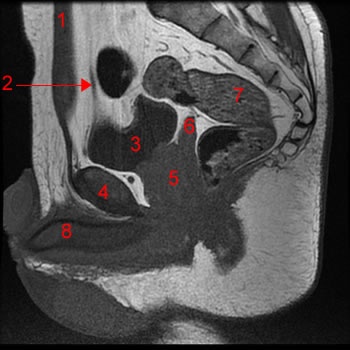 65
Κλινικά θέματα
Υπερτροφία (καλοήθης διόγκωση) του προστάτη – συμβαίνει με την ηλικία.
Ο μέσος λοβός του προστάτη είναι σημαντικός διότι η υπερτροφία του δυσκολεύει το άδειασμα της ουροδόχου κύστης.
Παρόμοια απόφραξη μπορούν να προκαλέσουν και οι πλάγιοι λοβοί.
Καρκίνος του προστάτη – ειδικό προστατικό αντιγόνο – PSA.
66
Καλοήθης υπερτοφία προστάτη
ΥΓ
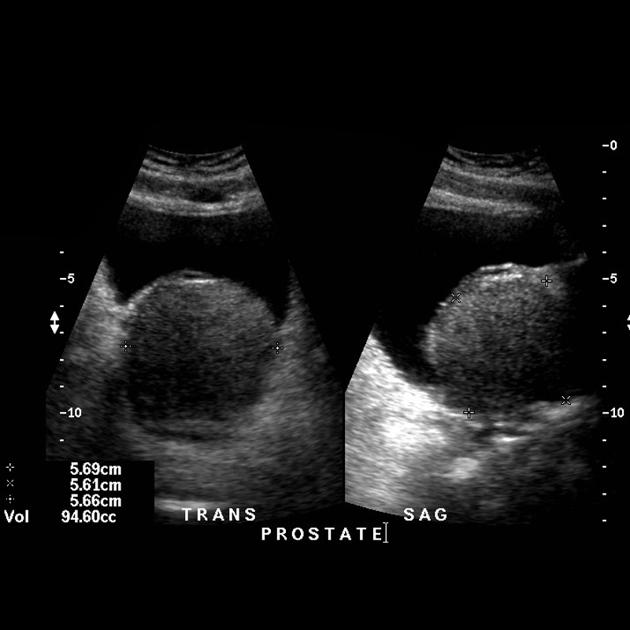 67
Γυναικεία πύελος
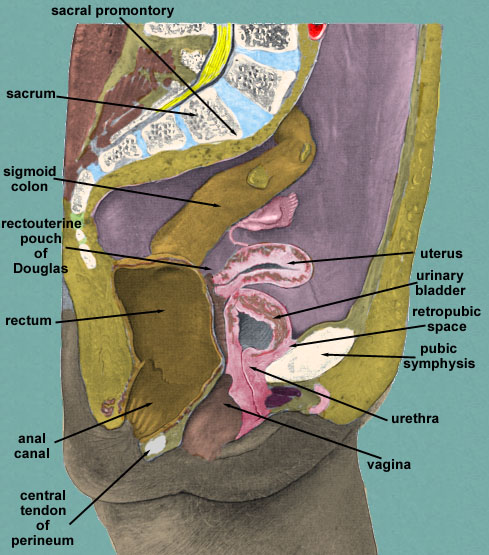 Γυναικεία πύελος – οβελιαία τομή 
Ηβική σύμφυση - pubic symphysis 
Οπισθοηβικός χώρος - retropubic space 
Ουρόδοχος κύστη - urinary bladder 
Ουρήθρα - urethra 
Μήτρα - uterus 
Κόλπος - vagina 
Οπισθομητρικός θύλακος -  pouch of Douglas 
Ορθό - rectum 
Προϊερός χώρος - presacral space
wesnorman.com
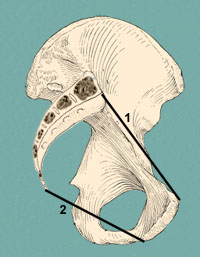 68
Γυναικείο αναπαραγωγικό σύστημα 1/3
1: σάλπιγγα
2: ουροδόχος κύστη  
3: ηβική σύμφυση 
6: ουρήθρα
7: κόλπος
8: ωοθήκη
9: σιγμοειδές 
10: μήτρα
12: τράχηλος 
13: ορθό
14: πρωκτός
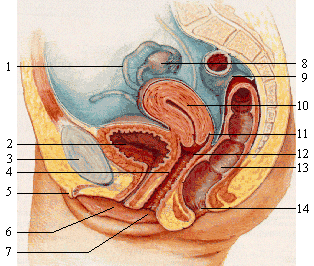 “Female reproductive system lateral”, από Miracetiδιαθέσιμο με άδεια CC BY-SA 3.0
69
Γυναικείο αναπαραγωγικό σύστημα 2/3
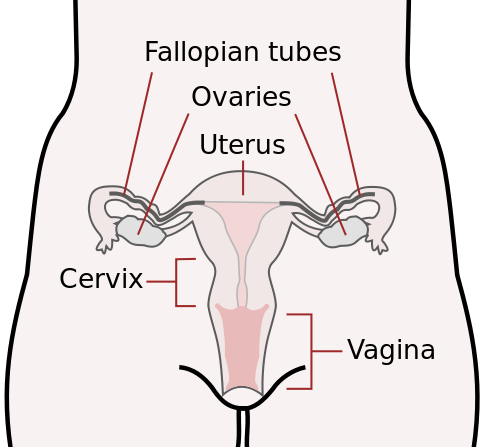 “Scheme female reproductive system-en”, από Bibi Saint-Pol διαθέσιμο ως κοινό κτήμα
70
Γυναικείο αναπαραγωγικό σύστημα 3/3
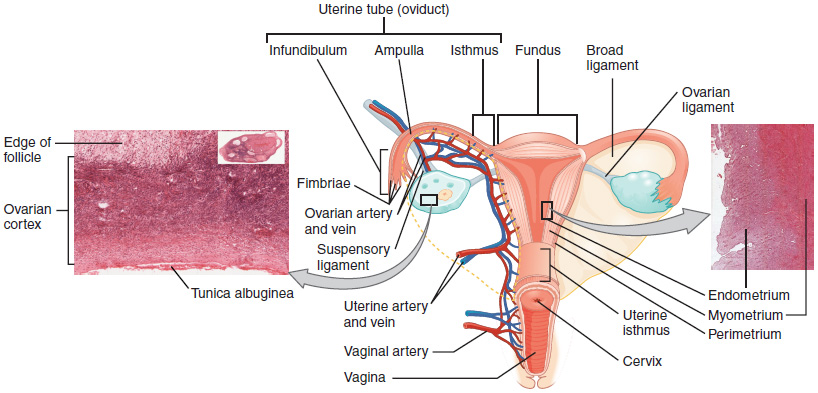 © 16 Ιουλ 2014 OpenStax College. Textbook content produced by OpenStax College is licensed under a Creative Commons Attribution License 4.0 license.
71
Μαγνητική Τομογραφία (γυναίκα)
1, ορθός κοιλιακός
2, έξω ΛΦ
3, έξω ΛΑ 
4, έσω θυροειδής μυς
5, αρ. ωοθήκη 
6, ενδομήτριο
7, μεταβατική ζώνη
8, μυομήτριο
9, δεξιά ωοθήκη
10, ορθό
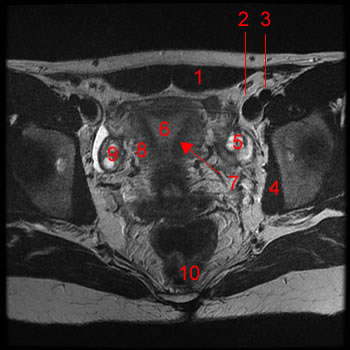 72
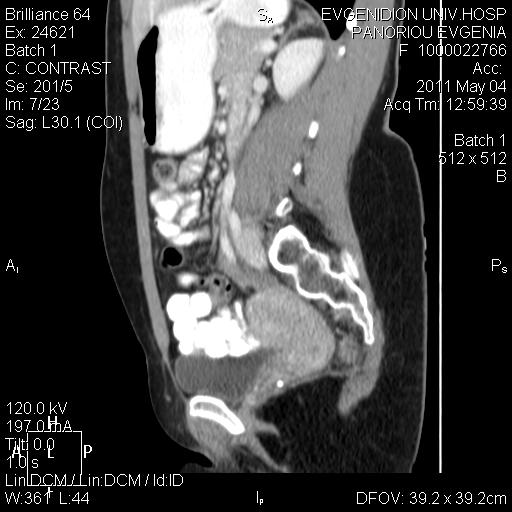 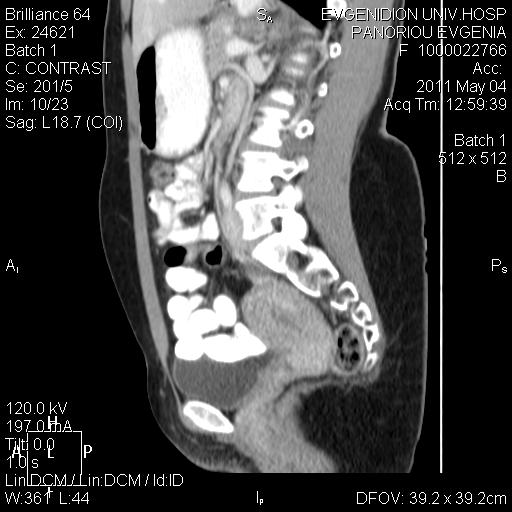 73
Μαγνητική Τομογραφία (γυναίκα)
1, ορθός κοιλιακός
2, ουροδόχος
3, ηβικό
4, θόλος της μήτρας
5, σώμα της μήτρας
6, τράχηλος
7, ορθό
8, ιερό
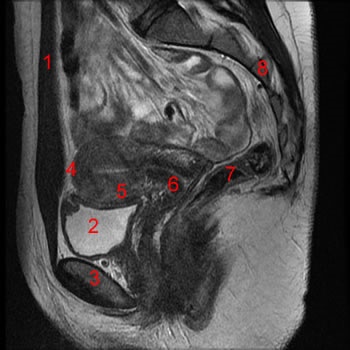 74
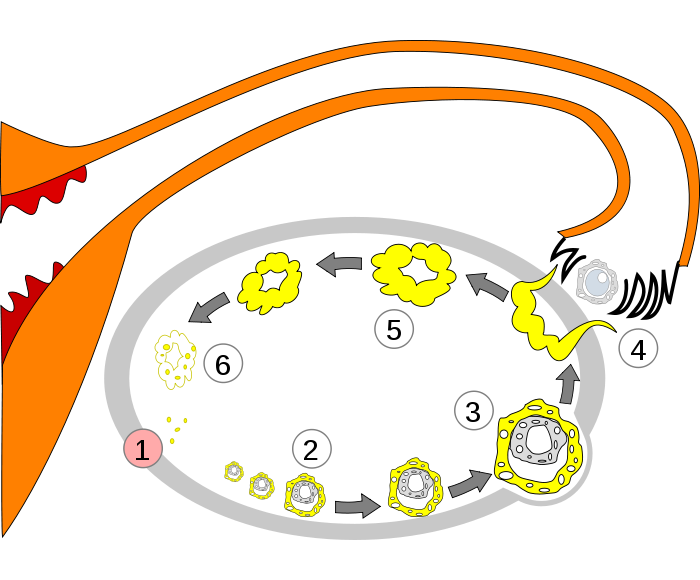 Ωοθήκες
1 - Menstruation
2 - Maturing follicle
3 - Mature follicle
4 - Ovulation
5 - Corpus luteum
6 - Deterioration of corpus luteum
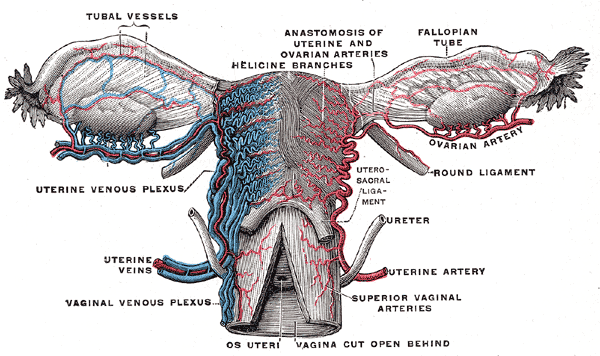 “Order of changes in ovary”, από M.Komorniczak διαθέσιμο με άδεια CC BY-SA 3.0
“Gray589”, από Pngbot διαθέσιμο ως κοινό κτήμα
75
Φυσιολογική ωοθήκη- ΥΤ
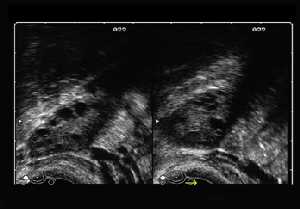 76
Φυσιολογική ωοθήκη- ΜΤ
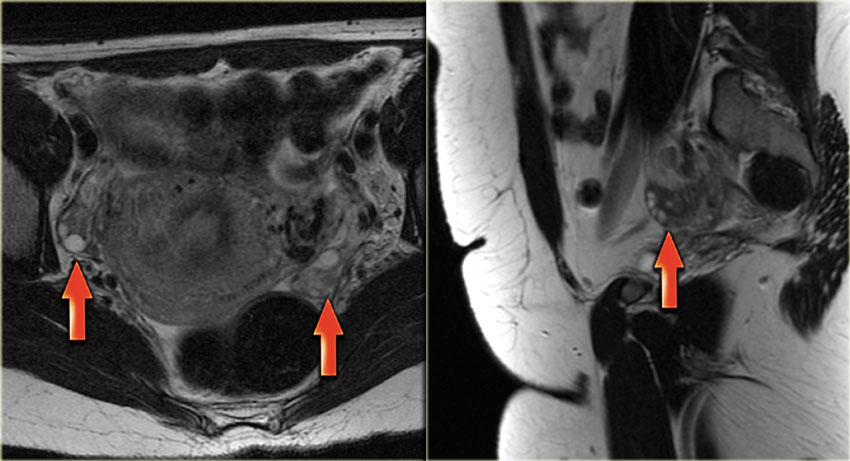 77
Φυσιολογική ωοθήκη - εμμηνόπαυση
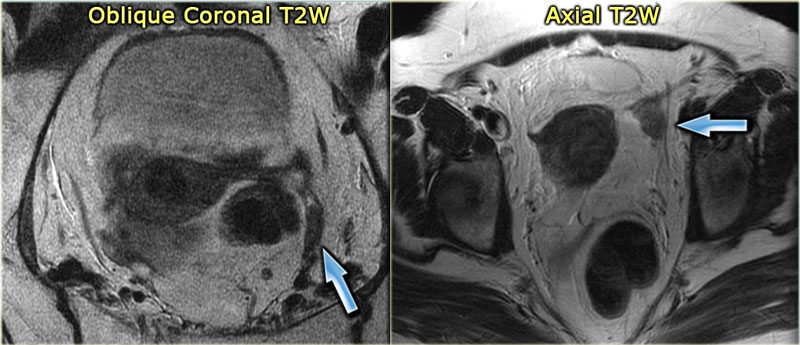 78
Όρχεις 1/3
Πηγή σπερματοζωαρίων και ανδρογόνων.
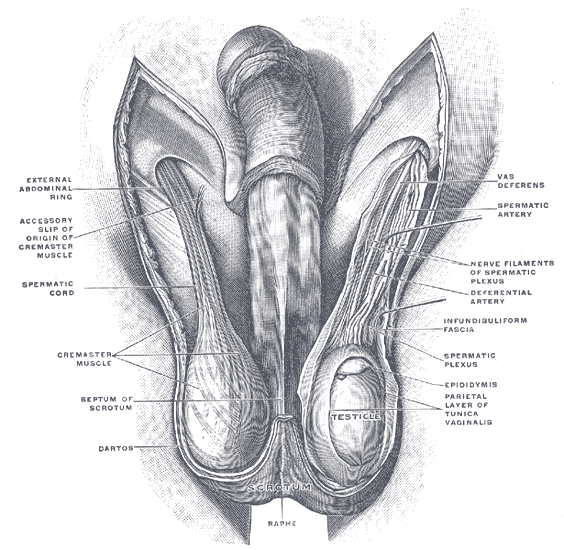 “Gray1144”, από Pngbot διαθέσιμο ως κοινό κτήμα
79
Όρχεις 2/3
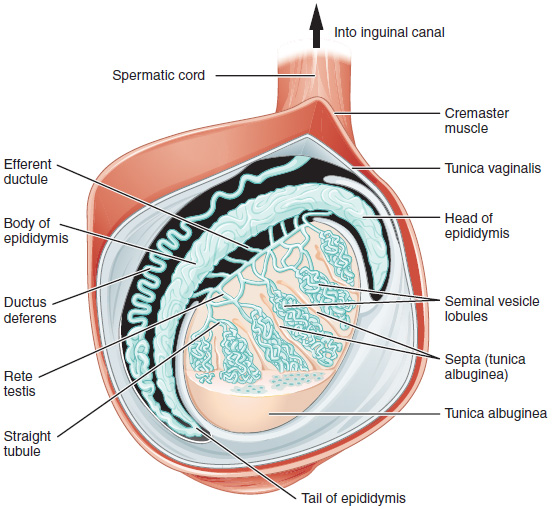 80
“Figure 28 01 03”, από CFCF διαθέσιμο με άδεια CC BY 3.0
Όρχεις 3/3
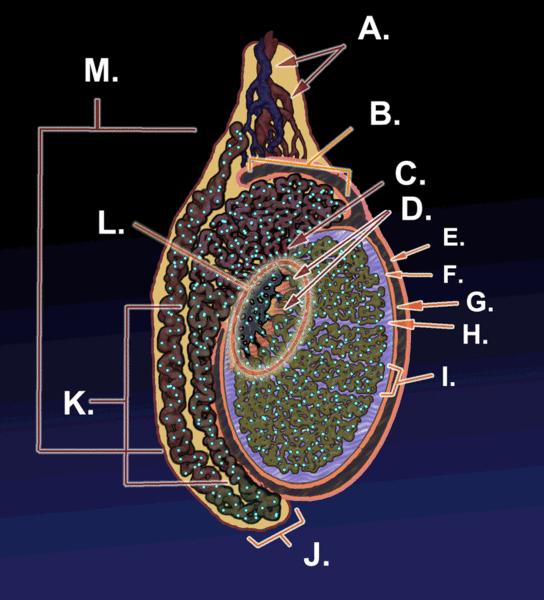 “Testis”, από KDS444 διαθέσιμο με άδεια CC BY-SA 3.0
81
Υπερηχογράφημα οσχέου
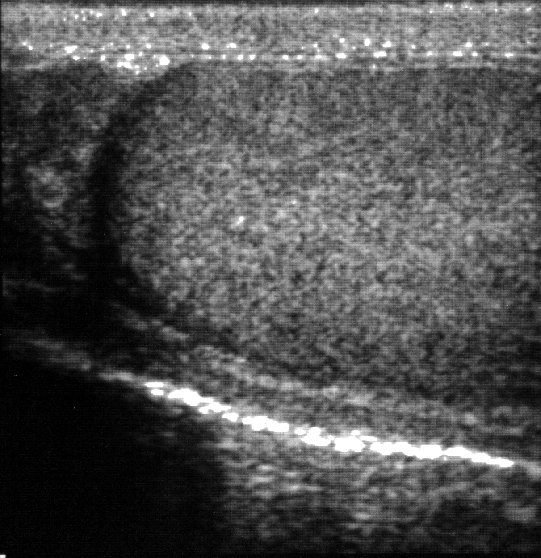 82
Υδροκήλη
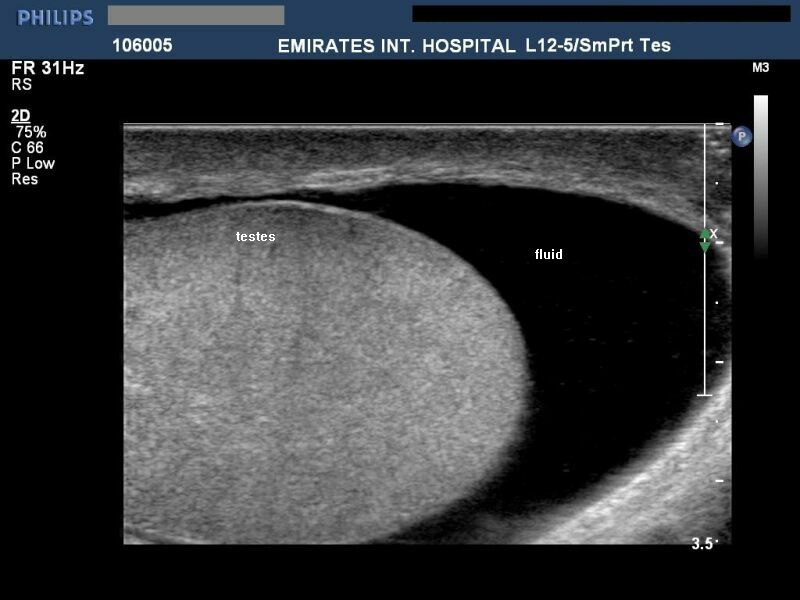 83
Συστροφή αριστερού όρχι
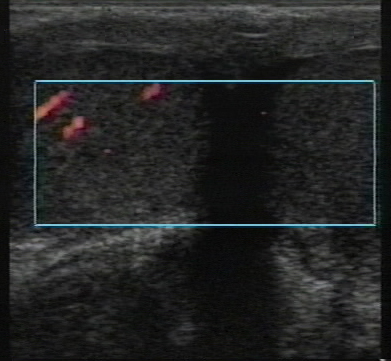 Δ
Α
84
Μάζα ορχεος - ΥΓ
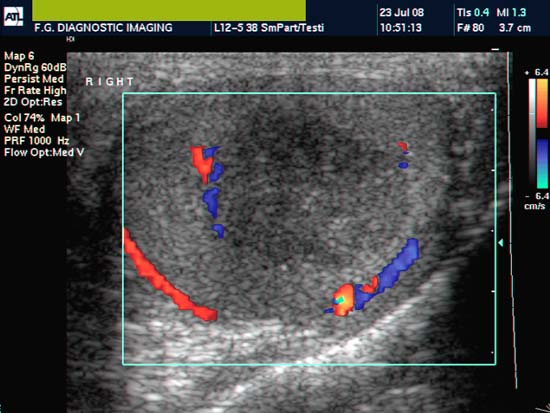 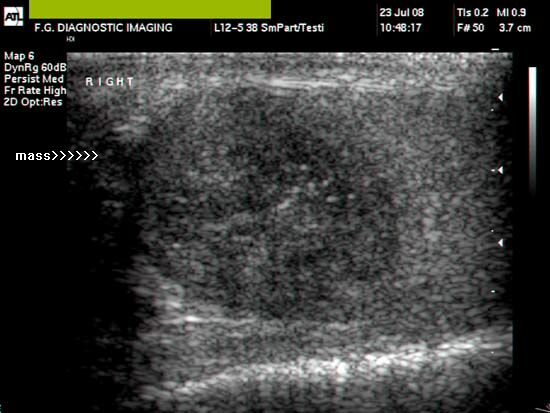 85
Επιδιδυμίτιδα ΥΓ
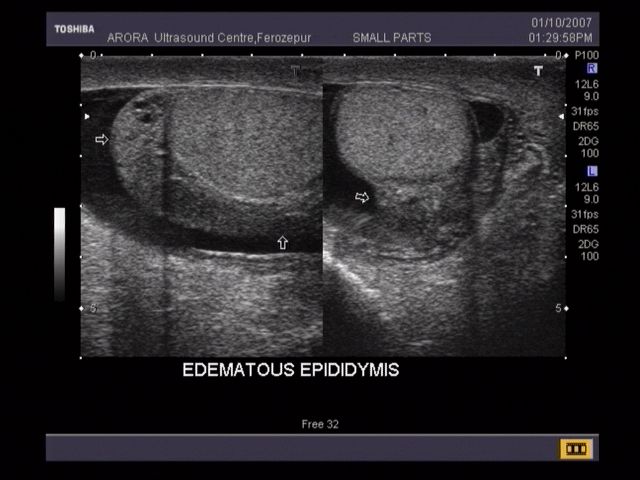 86
Όγκος όρχι
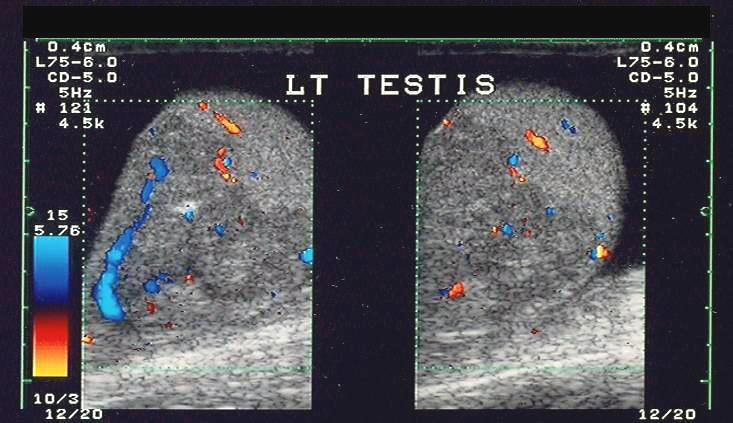 87
Μεταστάσεις
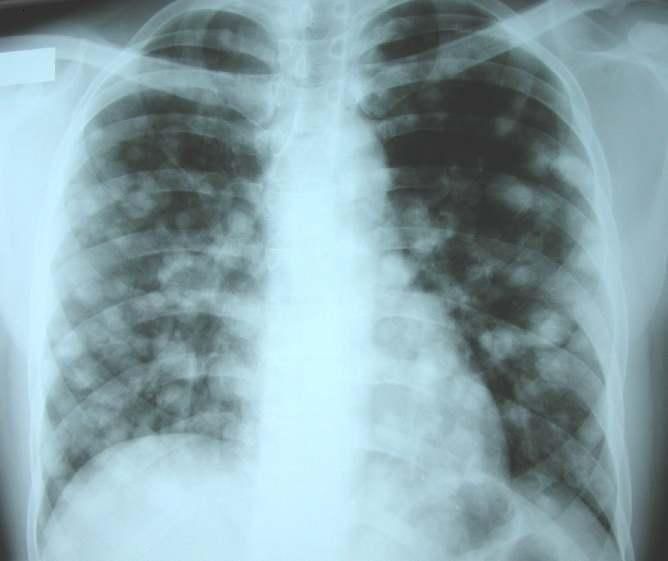 88
Τέλος Ενότητας
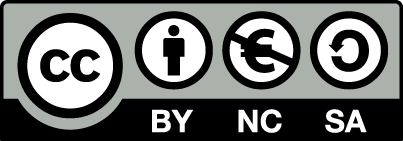 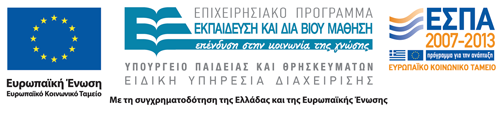 Σημειώματα
Σημείωμα Αναφοράς
Copyright Τεχνολογικό Εκπαιδευτικό Ίδρυμα Αθήνας, Γεωργία Οικονόμου 2014. Γεωργία Οικονόμου. «Τομογραφική Απεικονιστική Ανατομική. Ενότητα 7: Ουροποιογεννητικό σύστημα -  Πύελος - Ανατομική». Έκδοση: 1.0. Αθήνα 2014. Διαθέσιμο από τη δικτυακή διεύθυνση: ocp.teiath.gr.
Σημείωμα Αδειοδότησης
Το παρόν υλικό διατίθεται με τους όρους της άδειας χρήσης Creative Commons Αναφορά, Μη Εμπορική Χρήση Παρόμοια Διανομή 4.0 [1] ή μεταγενέστερη, Διεθνής Έκδοση.   Εξαιρούνται τα αυτοτελή έργα τρίτων π.χ. φωτογραφίες, διαγράμματα κ.λ.π., τα οποία εμπεριέχονται σε αυτό. Οι όροι χρήσης των έργων τρίτων επεξηγούνται στη διαφάνεια  «Επεξήγηση όρων χρήσης έργων τρίτων». 
Τα έργα για τα οποία έχει ζητηθεί και δοθεί άδεια  αναφέρονται στο «Σημείωμα  Χρήσης Έργων Τρίτων».
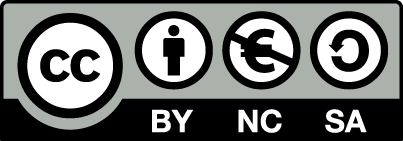 [1] http://creativecommons.org/licenses/by-nc-sa/4.0/ 
Ως Μη Εμπορική ορίζεται η χρήση:
που δεν περιλαμβάνει άμεσο ή έμμεσο οικονομικό όφελος από την χρήση του έργου, για το διανομέα του έργου και αδειοδόχο
που δεν περιλαμβάνει οικονομική συναλλαγή ως προϋπόθεση για τη χρήση ή πρόσβαση στο έργο
που δεν προσπορίζει στο διανομέα του έργου και αδειοδόχο έμμεσο οικονομικό όφελος (π.χ. διαφημίσεις) από την προβολή του έργου σε διαδικτυακό τόπο
Ο δικαιούχος μπορεί να παρέχει στον αδειοδόχο ξεχωριστή άδεια να χρησιμοποιεί το έργο για εμπορική χρήση, εφόσον αυτό του ζητηθεί.
Επεξήγηση όρων χρήσης έργων τρίτων
Δεν επιτρέπεται η επαναχρησιμοποίηση του έργου, παρά μόνο εάν ζητηθεί εκ νέου άδεια από το δημιουργό.
©
διαθέσιμο με άδεια CC-BY
Επιτρέπεται η επαναχρησιμοποίηση του έργου και η δημιουργία παραγώγων αυτού με απλή αναφορά του δημιουργού.
διαθέσιμο με άδεια CC-BY-SA
Επιτρέπεται η επαναχρησιμοποίηση του έργου με αναφορά του δημιουργού, και διάθεση του έργου ή του παράγωγου αυτού με την ίδια άδεια.
διαθέσιμο με άδεια CC-BY-ND
Επιτρέπεται η επαναχρησιμοποίηση του έργου με αναφορά του δημιουργού. 
Δεν επιτρέπεται η δημιουργία παραγώγων του έργου.
διαθέσιμο με άδεια CC-BY-NC
Επιτρέπεται η επαναχρησιμοποίηση του έργου με αναφορά του δημιουργού. 
Δεν επιτρέπεται η εμπορική χρήση του έργου.
Επιτρέπεται η επαναχρησιμοποίηση του έργου με αναφορά του δημιουργού.
και διάθεση του έργου ή του παράγωγου αυτού με την ίδια άδεια
Δεν επιτρέπεται η εμπορική χρήση του έργου.
διαθέσιμο με άδεια CC-BY-NC-SA
διαθέσιμο με άδεια CC-BY-NC-ND
Επιτρέπεται η επαναχρησιμοποίηση του έργου με αναφορά του δημιουργού.
Δεν επιτρέπεται η εμπορική χρήση του έργου και η δημιουργία παραγώγων του.
διαθέσιμο με άδεια 
CC0 Public Domain
Επιτρέπεται η επαναχρησιμοποίηση του έργου, η δημιουργία παραγώγων αυτού και η εμπορική του χρήση, χωρίς αναφορά του δημιουργού.
Επιτρέπεται η επαναχρησιμοποίηση του έργου, η δημιουργία παραγώγων αυτού και η εμπορική του χρήση, χωρίς αναφορά του δημιουργού.
διαθέσιμο ως κοινό κτήμα
χωρίς σήμανση
Συνήθως δεν επιτρέπεται η επαναχρησιμοποίηση του έργου.
Διατήρηση Σημειωμάτων
Οποιαδήποτε αναπαραγωγή ή διασκευή του υλικού θα πρέπει να συμπεριλαμβάνει:
το Σημείωμα Αναφοράς
το Σημείωμα Αδειοδότησης
τη δήλωση Διατήρησης Σημειωμάτων
το Σημείωμα Χρήσης Έργων Τρίτων (εφόσον υπάρχει)
μαζί με τους συνοδευόμενους υπερσυνδέσμους.
Χρηματοδότηση
Το παρόν εκπαιδευτικό υλικό έχει αναπτυχθεί στo πλαίσιo του εκπαιδευτικού έργου του διδάσκοντα.
Το έργο «Ανοικτά Ακαδημαϊκά Μαθήματα στο ΤΕΙ Αθηνών» έχει χρηματοδοτήσει μόνο την αναδιαμόρφωση του εκπαιδευτικού υλικού. 
Το έργο υλοποιείται στο πλαίσιο του Επιχειρησιακού Προγράμματος «Εκπαίδευση και Δια Βίου Μάθηση» και συγχρηματοδοτείται από την Ευρωπαϊκή Ένωση (Ευρωπαϊκό Κοινωνικό Ταμείο) και από εθνικούς πόρους.
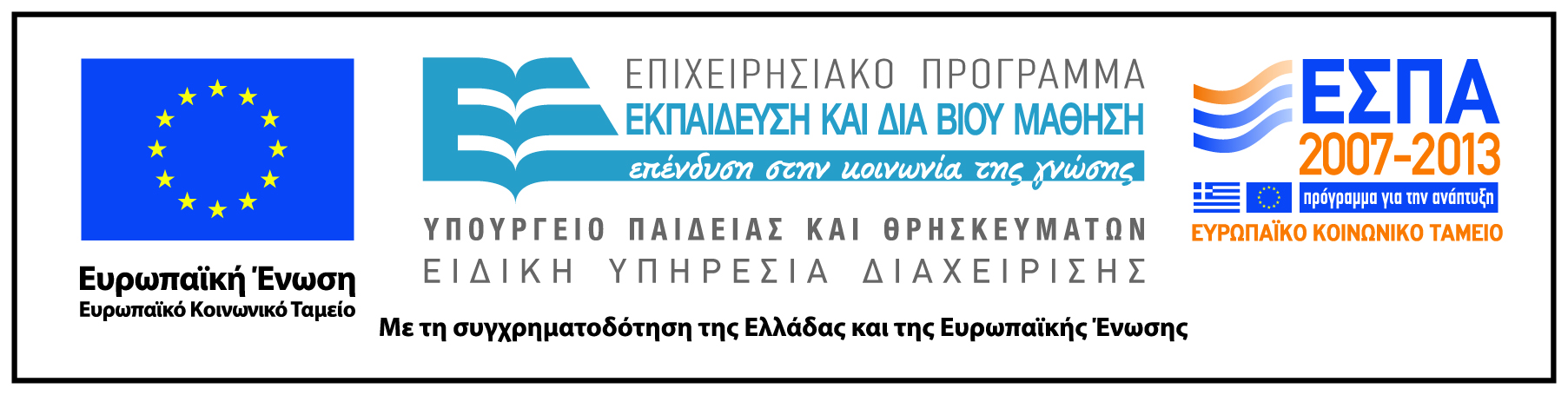